15-122: Principles of Imperative Computation
Lecture 21: Virtual Machines

March 27, 2024
Today…
Last lecture:
Types in C

Today’s lecture:
Virtual Machines
Compilation vs. Interpretation, C0 Execution Models, C0 Bytecode, Bytecode Instructions, Examples (e.g., Local Variables, Functions, etc.,)

Announcements:
Programming 9 is due tomorrow, March 28 by 9:00PM
Midterm 2 is on Monday, April 01
1
Execution Models
2
How Are Programs Executed?
Ultimately, the instructions of a program run on the hardware





But the hardware does not understand C0

Two main ways to bridge the gap
Through a compiler
Through an interpreter
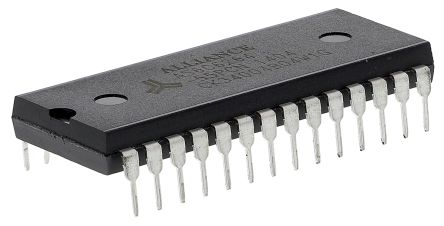 foo.c0
Source program
Processor chip
3
Compilation
A compiler translates the source program into machine code
An equivalent program in a language that the processor understands and can execute directly
With the help of the OS






The compiler itself is a program in machine code
When we execute it
cc0
foo.c0
a.out
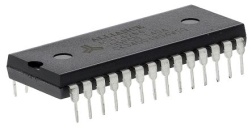 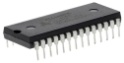 Machine code
4
Interpreters
An interpreter reads each line in the source program and simulates it on the hardware






The interpreter itself is a program in machine code
When we execute it

The interpreter acts like a virtual processor for the source language
coin
#use <conio>
int main() {
  int *p = alloc(int); 
  *p = 42;
  return 0;
}
foo.c0
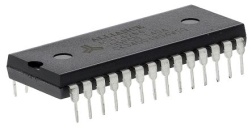 5
Compilation vs. Interpretation
Compilation is like translating a text in full offline





Interpretation is like translating a text line by line in real time
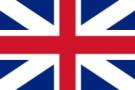 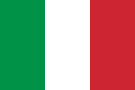 Whose woods these are I think I know.
His house is in the village though;
He will not see me stopping here
To watch his woods fill up with snow.
Di chi sia questo bosco, credo di saperlo.
Ma casa sua sta nel villaggio;
non vedrà fermarmi qui a guardareil suo bosco colmarsi di neve.
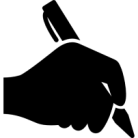 Whose woods these are I think I know.
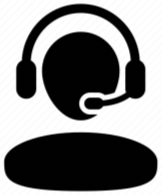 Di chi sia questo bosco, credo di saperlo.
His house is in the village though;
Ma casa sua sta nel villaggio;
He will not see me stopping here
non vedrà fermarmi qui
To watch his woods fill up with snow.
a guardare il suo bosco colmarsi di neve.
6
Compilation
cc0
To run a program, all we need is the executable
On the same hardware and with the same OS
Distribute the executable, not the source program

The (executable) code runs very fast
The compiler can perform lots of optimizations

Recompiling a large program takes time

Running a program on new hardware requires a new compiler
Writing a compiler is hard if we want the code to be fast 

Languages that are typically compiled:
Languages where performance is paramount
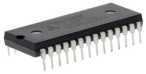 foo.c0
a.out
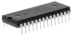 C, …
7
Interpretation
To run a program, we need the source code and the interpreter

Each source instruction is simulated
This slows down execution
But the instructions can be easily screened for safety

Running a program on new hardware requires a new interpreter

Languages that are typically interpreted:
Shell scripts, make, etc.,
Languages used to write small programs where performance is not critical
coin
#use <conio>
int main() {
  int *p = alloc(int); 
  *p = 42;
  return 0;
}
foo.c0
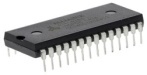 8
Compilation vs. Interpretation
9
The Best of Both Worlds
Compile the high-level source program to a lower level intermediate representation

Interpret the intermediate representation
This interpreter is called a virtual machine (VM)







This is called two-stage execution
compiler
interpreter
C0 C0 FF EE
00 17
00 00 00 00 00 01
00 00 00 00 00 0C
10 03 10 04 60
10 05 68 10 02 6C
B0 00 00
IR
foo.c0
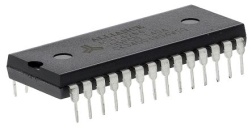 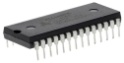 Virtual machine
10
Two-stage Execution
compiler
interpreter
C0 C0 FF EE
00 17
00 00 00 00 00 01
00 00 00 00 00 0C
10 03 10 04 60
10 05 68 10 02 6C
B0 00 00
IR
foo.c0
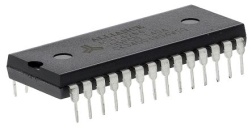 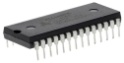 We gain benefits if the intermediate representation language is much simpler than the source language
The VM can be lightweight
Very little simulation overhead
The compiler can perform complex optimizations

An intermediate language where each instruction fits in one byte is called a bytecode
11
Two-stage Execution
compiler
interpreter
C0 C0 FF EE
00 17
00 00 00 00 00 01
00 00 00 00 00 0C
10 03 10 04 60
10 05 68 10 02 6C
B0 00 00
IR
foo.c0
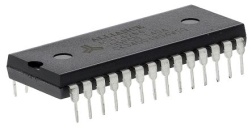 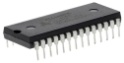 To run a program, all we need is the bytecode and the VM

To run a program on new hardware we need
A new VM
Easy to implement because the compiler does the heavy lifting
We can compile the source program on different hardware, or
If the compiler is written in the source language,it can compile itself to bytecodeand then run on the new VM
Write the compileronce and for all
Chicken and egg problem?
Solved through bootstrapping
12
Two-stage Execution
compiler
interpreter
C0 C0 FF EE
00 17
00 00 00 00 00 01
00 00 00 00 00 0C
10 03 10 04 60
10 05 68 10 02 6C
B0 00 00
IR
foo.c0
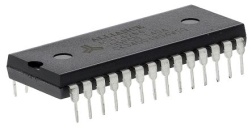 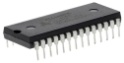 Most modern languages use this two-stage approach
A Python program is first compiled to Python bytecodeand then executed in the Python VM

PHP, Javascript and many others are compiledto a common bytecode called the LLVM IRand then executed in the LLVM
Implementations of gcc based on Clang do that too
A data structurein memory
13
Two-stage Execution
Historicalnote
compiler
interpreter
C0 C0 FF EE
00 17
00 00 00 00 00 01
00 00 00 00 00 0C
10 03 10 04 60
10 05 68 10 02 6C
B0 00 00
IR
foo.c0
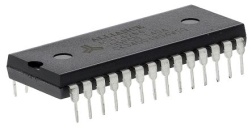 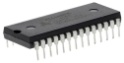 The first mainstream language to use this two-stage approach was Pascal in 1970
The goal was portability
Have programs run in a uniform way across hardware
Have an efficient way to get them running on new hardware
14
Two-stage Execution
Historicalnote
compiler
interpreter
C0 C0 FF EE
00 17
00 00 00 00 00 01
00 00 00 00 00 0C
10 03 10 04 60
10 05 68 10 02 6C
B0 00 00
IR
foo.c0
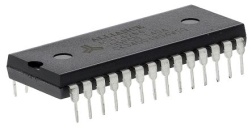 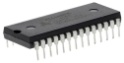 The language that popularized it was Java in 1995
The IR language is called Java bytecode
The virtual machine is called the JVM

The goal was supporting mobile code on the nascent Web
A browser downloaded an applet and ran it
The bytecode was compact to minimize download time and cost
The JVM ran it (relatively) fast
The bytecode was untrusted
It was typechecked for statically unsafe operations
It was screened at run-time for unsafe operations
The contents ofa .class file
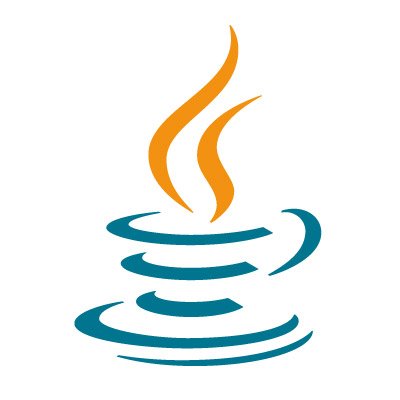 Mainly security concerns
15
C0 Execution Models
16
Compiling a C0 Program With cc0
Under the hood, cc0 translates a C0 program to C and then runs gcc to compile it





Why?
Writing a C0-to-C translator is relatively easy
The most complicated part is dealing with C’s undefined behaviors
The resulting executable is extremely fast
The gcc compiler is really good
This makes cc0 very portable
There is a gcc compiler for almost every hardware
cc0
C0translator
gcc
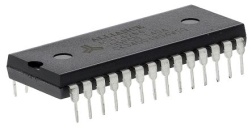 foo.c0
foo.c
a.out
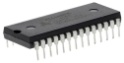 To view this file, run # cc0 –s foo.c0
17
Compiling a C0 Program Without cc0
CMU’s compiler course (15-441) teaches how to write a standalone compiler for C0
15-441 compiler
foo.c0
a.out
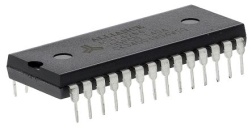 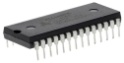 Machine code
18
Interpreting a C0 Program in coin
Under the hood, coin compiles a C0 program to a bytecode data structure in memory and then runs a virtual machine
coin
compiler
VM
C0 C0 FF EE
00 17
00 00 00 00 00 01
00 00 00 00 00 0C
10 03 10 04 60
10 05 68 10 02 6C
B0 00 00
foo.c0
IR
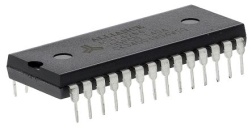 Data structurein memory
19
Two-stage Execution of a C0 Program
A C0 program can be compiled to C0VM bytecode with
		


The bytecode file is then executed using the C0 virtual machine
Linux Terminal
This produces the C0VMbytecode file foo.bc0
# cc0 -b foo.c0
Linux Terminal
This runs foo.bc0in the C0VM
# c0vm foo.bc0
cc0 -b
C0VM
C0 C0 FF EE
00 17
00 00 00 00 00 01
00 00 00 00 00 0C
10 03 10 04 60
10 05 68 10 02 6C
B0 00 00
foo.c0
foo.bc0
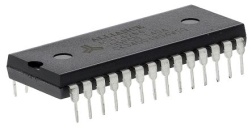 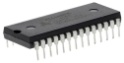 20
Two-stage Execution of a C0 Program
cc0 -b
C0VM
C0 C0 FF EE
00 17
00 00 00 00 00 01
00 00 00 00 00 0C
10 03 10 04 60
10 05 68 10 02 6C
B0 00 00
foo.c0
foo.bc0
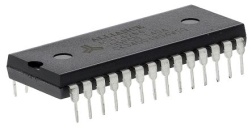 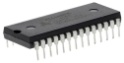 Compiling to C0VM bytecode takes some effort …
	… but implementing the C0VM is relatively easy
		
We will now examine what this involves
Understand the structure of the C0VM bytecode
Describe how to execute C0VM bytecode instructions
Outline what it takes to implement the C0VM
21
C0 Bytecode
22
Compiling a Simple C0 Program
Consider this C0 program
In file ex1.c0




We compile it to bytecode with




Let’s look at the bytecode file ex1.bc0
int main() {
  return (3 + 4) * 5 / 2;
}
Linux Terminal
# cc0 -b ex1.c0
If we had contracts, wealso could pass the -d flag
23
int main() {
  return (3 + 4) * 5 / 2;
}
A C0VM Bytecode File
C0 C0 FF EE	# magic number
00 17	# version 11, arch = 1 (64 bits)

00 00	# int pool count
# int pool

00 00	# string pool total size
# string pool

00 01	# function count
# function_pool

#<main>
00	# number of arguments = 0
00	# number of local variables = 0
00 0C	# code length = 12 bytes
10 03	# bipush 3	# 3
10 04	# bipush 4	# 4
60	# iadd	# (3 + 4)
10 05	# bipush 5	# 5
68	# imul	# ((3 + 4) * 5)
10 02	# bipush 2	# 2
6C	# idiv	# (((3 + 4) * 5) / 2)
B0	# return	# 

00 00	# native count
# native pool
This is a text file

This is because C0VM is apedagogical architecture


An actual bytecode file would beraw binary



It would be easy to produce binary instead
To learn how virtual machines work
That’s what a Java.class file is
24
int main() {
  return (3 + 4) * 5 / 2;
}
A C0VM Bytecode File
C0 C0 FF EE	# magic number
00 17	# version 11, arch = 1 (64 bits)

00 00	# int pool count
# int pool

00 00	# string pool total size
# string pool

00 01	# function count
# function_pool

#<main>
00	# number of arguments = 0
00	# number of local variables = 0
00 0C	# code length = 12 bytes
10 03	# bipush 3	# 3
10 04	# bipush 4	# 4
60	# iadd	# (3 + 4)
10 05	# bipush 5	# 5
68	# imul	# ((3 + 4) * 5)
10 02	# bipush 2	# 2
6C	# idiv	# (((3 + 4) * 5) / 2)
B0	# return	# 

00 00	# native count
# native pool
The (ASCII representation of the) bytes in hexadecimal are on the left
Two hex digits represent 1 byte
Everything after a # is a comment
Spaces and new lines are for readability

The actual bytecode is

	C0C0FFEE00170000000000010000000C100310046010056810026CB00000

As a bit sequence
25
int main() {
  return (3 + 4) * 5 / 2;
}
A C0VM Bytecode File
C0 C0 FF EE	# magic number
00 17	# version 11, arch = 1 (64 bits)

00 00	# int pool count
# int pool

00 00	# string pool total size
# string pool

00 01	# function count
# function_pool

#<main>
00	# number of arguments = 0
00	# number of local variables = 0
00 0C	# code length = 12 bytes
10 03	# bipush 3	# 3
10 04	# bipush 4	# 4
60	# iadd	# (3 + 4)
10 05	# bipush 5	# 5
68	# imul	# ((3 + 4) * 5)
10 02	# bipush 2	# 2
6C	# idiv	# (((3 + 4) * 5) / 2)
B0	# return	# 

00 00	# native count
# native pool
The bytecode consists of five segments
We will examine them in detail later






For now we only consider this portion, which is how 
		 return (3 + 4) * 5 / 2;
	gets compiled
26
Bytecode Instructions
27
Postfix Notation
Arithmetic operators are normally written infix
			 (3 + 4) * 5 / 2
They are given a precedence, and we use parentheses to override it

Postfix notation places the operator after the operand
			3 4 + 5 * 2 /
Parentheses are not needed any more
A postfix expression can be executed withthe help of a stack
When seeing a number, push it on the stack
The operators are written between their operands
This is also called Polish reverse notation
28
Postfix Notation
Arithmetic operators are normally written infix
			 (3 + 4) * 5 / 2
They are given a precedence, and we use parentheses to override it

Postfix notation places the operator after the operand
			3 4 + 5 * 2 /
Parentheses are not needed any more
A postfix expression can be executed withthe help of a stack
When seeing a number, push it on the stack
The operators are written between their operands
This is also called Polish reverse notation
29
Postfix Notation
Arithmetic operators are normally written infix
			 (3 + 4) * 5 / 2
They are given a precedence, and we use parentheses to override it

Postfix notation places the operator after the operand
			3 4 + 5 * 2 /
Parentheses are not needed any more
A postfix expression can be executed withthe help of a stack
When seeing a number, push it on the stack
The operators are written between their operands
This is also called Polish reverse notation
30
Postfix Notation
Arithmetic operators are normally written infix
			 (3 + 4) * 5 / 2
They are given a precedence, and we use parentheses to override it

Postfix notation places the operator after the operand
			3 4 + 5 * 2 /
Parentheses are not needed any more
A postfix expression can be executed withthe help of a stack
When seeing a number, push it on the stack
When seeing an operator, apply it to the topmostnumbers on the stack and replace them with the result
The operators are written between their operands
This is also called Polish reverse notation
31
Postfix Notation
Arithmetic operators are normally written infix
			 (3 + 4) * 5 / 2
They are given a precedence, and we use parentheses to override it

Postfix notation places the operator after the operand
			3 4 + 5 * 2 /
Parentheses are not needed any more
A postfix expression can be executed withthe help of a stack
When seeing a number, push it on the stack
When seeing an operator, apply it to the topmostnumbers on the stack and replace them with the result
The operators are written between their operands
This is also called Polish reverse notation
32
Postfix Notation
Arithmetic operators are normally written infix
			 (3 + 4) * 5 / 2
They are given a precedence, and we use parentheses to override it

Postfix notation places the operator after the operand
			3 4 + 5 * 2 /
Parentheses are not needed any more
A postfix expression can be executed withthe help of a stack
When seeing a number, push it on the stack
When seeing an operator, apply it to the topmostnumbers on the stack and replace them with the result
The operators are written between their operands
This is also called Polish reverse notation
33
Postfix Notation
Arithmetic operators are normally written infix
			 (3 + 4) * 5 / 2
They are given a precedence, and we use parentheses to override it

Postfix notation places the operator after the operand
			3 4 + 5 * 2 /
Parentheses are not needed any more
A postfix expression can be executed withthe help of a stack
When seeing a number, push it on the stack
When seeing an operator, apply it to the topmostnumbers on the stack and replace them with the result
The operators are written between their operands
This is also called Polish reverse notation
34
Postfix Notation
Arithmetic operators are normally written infix
			 (3 + 4) * 5 / 2
They are given a precedence, and we use parentheses to override it

Postfix notation places the operator after the operand
			3 4 + 5 * 2 /
Parentheses are not needed any more
A postfix expression can be executed withthe help of a stack
When seeing a number, push it on the stack
When seeing an operator, apply it to the topmostnumbers on the stack and replace them with the result
The operators are written between their operands
This is also called Polish reverse notation
35
Postfix Notation
Arithmetic operators are normally written infix
			 (3 + 4) * 5 / 2
They are given a precedence, and we use parentheses to override it

Postfix notation places the operator after the operand
			3 4 + 5 * 2 /
Parentheses are not needed any more
A postfix expression can be executed withthe help of a stack
When seeing a number, push it on the stack
When seeing an operator, apply it to the topmostnumbers on the stack and replace them with the result
The final result is the one number on the stack
The operators are written between their operands
This is also called Polish reverse notation
36
…
  return (3 + 4) * 5 / 2;
…
Arithmetic Expressions
…
10 03	# bipush 3	# 3
10 04	# bipush 4	# 4
60	# iadd	# (3 + 4)
10 05	# bipush 5	# 5
68	# imul	# ((3 + 4) * 5)
10 02	# bipush 2	# 2
6C	# idiv	# (((3 + 4) * 5) / 2)
B0	# return	#
  …
The middle column of the bytecodefor 
		(3 + 4) * 5 / 2
is just like the postfix notation for it
		3 4 + 5 * 2 /

Rather than having numbers to be pushed on the stack
Like 3
	we have instructions to push numbers on the stack
Like bipush 3
Otherwise, we would not know whether 3 4 is the two numbers 3 and 4, or the number 34
Recall the spaces are for readability only
They don’t exist in the actual bytecode
37
…
  return (3 + 4) * 5 / 2;
…
Arithmetic Expressions
…
10 03	# bipush 3	# 3
10 04	# bipush 4	# 4
60	# iadd	# (3 + 4)
10 05	# bipush 5	# 5
68	# imul	# ((3 + 4) * 5)
10 02	# bipush 2	# 2
6C	# idiv	# (((3 + 4) * 5) / 2)
B0	# return	#
  …
Every item in the postfix notation of
		3 4 + 5 * 2 /
is turned into an instruction
bipush 3 pushes 3 on the stack
Really, that’s 10 03
iadd adds the two topmost stack elements

Each instructions starts withone byte called its opcode
The opcode of bipush is 0x10
The opcode of iadd is 0x60
Some instructions take operands
bipush takes a 1-byte operand (the number to push on the stack)
iadd takes no operand
C0VMbytecodeinstructions
Mnemonicread-out
Top of thestack afterexecutingthe instruction
bipush can only pushnumbers in the range [-128, 127]
38
Describing Instructions
C0VM instructions are uniformly described by rules that spell out their effect on the stack and other run-time data structures
0x10	bipush <b>	S -> S, x:w32		(x = (w32)b, sign extended)
Opcode ofthe instruction
Mnemonic formwith operands
Effect on the stack
Additional information
pushes 32-bit numberx on the stack
x is b cast to a 32-bit integerand sign extended
0x60	iadd	S, x:w32, y:w32 -> S, x+y:w32
iadd pops the topmost number, y, and the number just below it, x,and pushes x+y.
All are 32-bit integers.
S is the restof the stack
39
C0VM Instructions so far
0x10	bipush <b>	S -> S, x:w32	(x = (w32)b, sign extended)0x60	iadd	S, x:w32, y:w32 -> S, x+y:w32
0x68	imul	S, x:w32, y:w32 -> S, x*y:w32
0x6C	idiv	S, x:w32, y:w32 -> S, x/y:w32
0xB0	return	., v -> .	(return v to caller)
return expects a single value von the stack and returns it to the caller
“.” denotes the empty stack
Divides the second topmost element of the stackby the topmost element
In a valid bytecode file, the stack always contains enough operands to execute any instructions
40
The Current Instruction
…
10 03	# bipush 3	# 3
10 04	# bipush 4	# 4
60	# iadd	# (3 + 4)
10 05	# bipush 5	# 5
68	# imul	# ((3 + 4) * 5)
10 02	# bipush 2	# 2
6C	# idiv	# (((3 + 4) * 5) / 2)
B0	# return	#
  …
Once the current instruction hasbeen executed, the C0VM executesthe one after it
But how to tell which one is the currentinstruction?
		100310046010056810026CB0

The C0VM has a program counter that points to the opcode of the current instruction
		100310046010056810026CB0
PC
The current instruction is 10 04,i.e., bipush 4
41
The Next Instruction
…
10 03	# bipush 3	# 3
10 04	# bipush 4	# 4
60	# iadd	# (3 + 4)
10 05	# bipush 5	# 5
68	# imul	# ((3 + 4) * 5)
10 02	# bipush 2	# 2
6C	# idiv	# (((3 + 4) * 5) / 2)
B0	# return	#
  …
Once the current instruction hasbeen executed, the PC is updatedto point to the next instruction
		100310046010056810026CB0


By how much to update it depends onthe number of operands of the current instruction
We move it two byte over after executing bipush 4
		100310046010056810026CB0

Then, we move one byte over after executing iadd
		100310046010056810026CB0
PC
PC
PC
We need to becareful not to getlost in the bytecode
42
Run-time Data Structures … So far
To run a C0VM bytecode program, the C0VM needs to maintain some data structures
The bytecode itself
The operand stack S
The program counter PC
Etc.,
We will see how later
More to come
43
Local Variables
44
C0 C0 FF EE	# magic number
00 17	# version 11, arch = 1 (64 bits)

00 00	# int pool count
# int pool

00 00	# string pool total size
# string pool

00 02	# function count
# function_pool

#<main>
00	# number of arguments = 0
03	# number of local variables = 3
00 08	# code length = 8 bytes
10 03	# bipush 3	# 3
10 06	# bipush 6	# 6
B8 00 01	# invokestatic 1	# mid(3, 6)
B0	# return	# 

#<mid>
02	# number of arguments = 2
03	# number of local variables = 3
00 10	# code length = 16 bytes
15 00 	# vload 0	# lo
15 01 	# vload 1	# hi
15 00	# vload 0	# lo
64	# isub	# (hi - lo)
10 02	# bipush 2	# 2
6C	# idiv	# ((hi - lo) / 2)
60	# iadd	# (lo + ((hi - lo) / 2))
36 02	# vstore 2	# mid = (lo + ((hi - lo) / 2));
15 02	# vload 2	# mid
B0 	# return	#

00 00	# native count
# native pool
Another Example
Next, let’s compile







Two novelties
Function headers
Local variables
int mid(int lo, int hi) {
  int mid = lo + (hi - lo)/2;
  return mid;
}

int main() {
  return mid(3, 6);
}
Midpoint of anarray segment
We will look at howto call a functionlater
45
int mid(int lo, int hi) {
  int mid = lo + (hi - lo)/2;
  return mid;
}
Function Headers
…
#<mid>
02	# number of arguments = 2
03	# number of local variables = 3
00 10	# code length = 16 bytes
15 00 	# vload 0	# lo
15 01 	# vload 1	# hi
15 00	# vload 0	# lo
64	# isub	# (hi - lo)
10 02	# bipush 2	# 2
6C	# idiv	# ((hi - lo) / 2)
60	# iadd	# (lo + ((hi - lo) / 2))
36 02	# vstore 2	# mid = (lo + ((hi - lo) / 2));
15 02	# vload 2	# mid
B0 	# return	#
  …
Each function starts with a4-bytes header
1 byte for the number offunction arguments
There can be at most 28 arguments
1 byte for the number oflocal variables
The function arguments count amongthe local variables
There are at most 28 local variables
2 bytes for the number of bytes in the bytecode of the function
Each function can be compiled in at most 216 bytes
cc0 does not have this restriction
46
int mid(int lo, int hi) {
  int mid = lo + (hi - lo)/2;
  return mid;
}
Local Variables
…
#<mid>
02	# number of arguments = 2
03	# number of local variables = 3
00 10	# code length = 16 bytes
15 00 	# vload 0	# lo
15 01 	# vload 1	# hi
15 00	# vload 0	# lo
64	# isub	# (hi - lo)
10 02	# bipush 2	# 2
6C	# idiv	# ((hi - lo) / 2)
60	# iadd	# (lo + ((hi - lo) / 2))
36 02	# vstore 2	# mid = (lo + ((hi - lo) / 2));
15 02	# vload 2	# mid
B0 	# return	#
  …
The local variables are held ina new run-time data structure
The local variable array, V

Two bytecode instructionsoperate on V
vload i pushes the i-th value of Vonto the operand stack
vstore i pops the operand stackand saves this value in the i-th position of V



When a function is called, V is preloaded with its arguments
i is 1 byte unsigned:V contains at most 256 values
0x15	vload <i>	S -> S, v	(v = V[i])0x36	vstore <i>	S, v -> S	(V[i] = v)
47
int mid(int lo, int hi) {
  int mid = lo + (hi - lo)/2;
  return mid;
}
Local Variables
…
#<mid>
02	# number of arguments = 2
03	# number of local variables = 3
00 10	# code length = 16 bytes
15 00 	# vload 0	# lo
15 01 	# vload 1	# hi
15 00	# vload 0	# lo
64	# isub	# (hi - lo)
10 02	# bipush 2	# 2
6C	# idiv	# ((hi - lo) / 2)
60	# iadd	# (lo + ((hi - lo) / 2))
36 02	# vstore 2	# mid = (lo + ((hi - lo) / 2));
15 02	# vload 2	# mid
B0 	# return	#
  …
What this code does:
Push lo – that’s V[0]
Push hi, lo and compute (hi-lo)/2
Add them, getting lo + (hi-lo)/2
Save to mid – that’s V[2]
Load mid on the stack
Return to caller

Note that
vstore 2 pops mid from the stack
vload 2 pushes mid back on the stack
These two instructions could be optimized away
For didactic reasons,
the compiler does not perform any optimization
48
Run-time Data Structures
To run a C0VM bytecode program, the C0VM needs to maintain some data structures
The bytecode itself
The operand stack S
The program counter PC
The local variables array V
Etc.,
We will see how later
Added
More to come
49
Functions
50
Another Example
C0 C0 FF EE	# magic number
00 17	# version 11, arch = 1 (64 bits)

00 03	# int pool count
# int pool
00 19 66 0D
3C 6E F3 5F
DE AD BE EF

00 00	# string pool total size
# string pool

00 02	# function count
# function_pool

#<main>
00	# number of arguments = 0
00	# number of local variables = 0
00 07	# code length = 7 bytes
13 00 02	# ildc 2	# c[2] = -559038737
B8 00 01	# invokestatic 1	# next_rand(-559038737)
B0	# return	# 

#<next_rand>
01	# number of arguments = 1
01	# number of local variables = 1
00 1B	# code length = 11 bytes
15 00 	# vload 0	# last
13 00 00	# ildc 0	# c[0] = 1664525
68	# imul	# (last * 1664525)
13 00 01	# ildc 1	# c[1] = 1013904223
60	# iadd	# ((last * 1664525) + 1013904223)
B0 	# return	#

00 00	# native count
# native pool
Next, let’s compile







Two novelties
Large numerical constants
Function calls
int next_rand(int last) {
  return last * 1664525 + 1013904223;
}

int main() {
  return next_rand(0xdeadbeef);
}
Part of the linearcongruential generator
51
Large Numerical Constants
bipush only handles constants in the range [-128, 127]

How to deal with bigger constants?
E.g., 0xdeadbeef
Lots of options
Have a bytecode instruction that takes 4 bytes as operands
E.g., large_push de ad be ef
Replace the large constant with an expression that evaluates to it
E.g., 0xdeadbeef = (0xde << 24) | (0xad << 16) | (0xbe << 8) | 0xef
Etc.,

C0VM writes large constants in the integer pool and provides an instruction to access them
Not a real C0VM instruction
52
Integer Pool
C0 C0 FF EE	# magic number
00 17	# version 11, arch = 1 (64 bits)

00 03	# int pool count
# int pool
00 19 66 0D
3C 6E F3 5F
DE AD BE EF

00 00	# string pool total size
# string pool

00 02	# function count
# function_pool

#<main>
00	# number of arguments = 0
00	# number of local variables = 0
00 07	# code length = 7 bytes
13 00 02	# ildc 2	# c[2] = -559038737
B8 00 01	# invokestatic 1	# next_rand(-559038737)
B0	# return	# 

#<next_rand>
01	# number of arguments = 1
01	# number of local variables = 1
00 1B	# code length = 11 bytes
15 00 	# vload 0	# last
13 00 00	# ildc 0	# c[0] = 1664525
68	# imul	# (last * 1664525)
13 00 01	# ildc 1	# c[1] = 1013904223
60	# iadd	# ((last * 1664525) + 1013904223)
B0 	# return	#

00 00	# native count
# native pool
The integer pool is the secondsegment of a C0VM bytecode
It records the number of integers
And the integers themselves

The instruction ildc i pushes thei-th integer on the stack
i is given as two bytes
There can be up to 216 constants
0x13	ildc <c1,c2>	S -> S, x:w32
		 (x = int_pool[(c1<<8)|c2])
Read the two bytes c1,c2as a 16-bit unsigned integerand use that to index the int_pool
53
Integer Pool
C0 C0 FF EE	# magic number
00 17	# version 11, arch = 1 (64 bits)

00 03	# int pool count
# int pool
00 19 66 0D
3C 6E F3 5F
DE AD BE EF

00 00	# string pool total size
# string pool

00 02	# function count
# function_pool

#<main>
00	# number of arguments = 0
00	# number of local variables = 0
00 07	# code length = 7 bytes
13 00 02	# ildc 2	# c[2] = -559038737
B8 00 01	# invokestatic 1	# next_rand(-559038737)
B0	# return	# 

#<next_rand>
01	# number of arguments = 1
01	# number of local variables = 1
00 1B	# code length = 11 bytes
15 00 	# vload 0	# last
13 00 00	# ildc 0	# c[0] = 1664525
68	# imul	# (last * 1664525)
13 00 01	# ildc 1	# c[1] = 1013904223
60	# iadd	# ((last * 1664525) + 1013904223)
B0 	# return	#

00 00	# native count
# native pool
ildc i pushes the i-th integeron the stack
Access the integer at index 2that’s 0xDEADBEEF == -559038737
Access the integer at index 0that’s 0x0019660D == 1664525
Access the integer at index 1that’s 0x3C6EF35F == 1013904223
54
Function Pool
C0 C0 FF EE	# magic number
00 17	# version 11, arch = 1 (64 bits)

00 03	# int pool count
# int pool
00 19 66 0D
3C 6E F3 5F
DE AD BE EF

00 00	# string pool total size
# string pool

00 02	# function count
# function_pool

#<main>
00	# number of arguments = 0
00	# number of local variables = 0
00 07	# code length = 7 bytes
13 00 02	# ildc 2	# c[2] = -559038737
B8 00 01	# invokestatic 1	# next_rand(-559038737)
B0	# return	# 

#<next_rand>
01	# number of arguments = 1
01	# number of local variables = 1
00 1B	# code length = 11 bytes
15 00 	# vload 0	# last
13 00 00	# ildc 0	# c[0] = 1664525
68	# imul	# (last * 1664525)
13 00 01	# ildc 1	# c[1] = 1013904223
60	# iadd	# ((last * 1664525) + 1013904223)
B0 	# return	#

00 00	# native count
# native pool
Functions live in the fourthsegment of a C0VM bytecode,the function pool
It records the number of functions
And the functions themselves
Each function contains the information needed to know where the next function starts

By convention, main is alwaysthe first function
55
Calling Functions
We call the i-th function in the program with the instructioninvokestatic i
Say this function is g
The arguments of g need to be on the stack
When g returns, its returned value is pushed onto the stack in place of the arguments
0xB8	invokestatic <c1,c2>	S, v1, v2, …, vn -> S, v
	(function_pool[c1<<8|c2] => g, g(v1,...,vn) = v)
0xB0	return	., v -> .	(return v to caller)
return expects a single value von the stack and returns it to the caller
“.” denotes the empty stack
Read the two bytes c1,c2as a 16-bit unsigned integer anduse that to index the function_pool
g(v1, … vn)returns v
56
Calling Functions
Before calling a function, we need to do some bookkeeping so the caller can resume the execution when it returns
Save the caller’s stack
Save the caller’s local variable array
Save the caller’s program counter
Specifically the PC of the next instruction to execute
Save who the caller was

For this we need a new run-time data structure,the call stack
The call stack contains a frame for each function currently being called
Each frame contains the above information for this function
57
Returning from a Functions
Upon returning from a function, we need restore the contents of the caller’s frame
Its stack
Its local variable array
Its program counter
Specifically the PC of the next instruction to execute
Which function the caller was
Added
Depending of the implementation, we caneither use the caller’s index in the function pool,or the caller’s bytecode
58
Bytecode as a Data Structure
59
Other Segments
C0 C0 FF EE	# magic number
00 17	# version 11, arch = 1 (64 bits)

00 03	# int pool count
# int pool
00 19 66 0D
3C 6E F3 5F
DE AD BE EF

00 00	# string pool total size
# string pool

00 02	# function count
# function_pool

#<main>
00	# number of arguments = 0
01	# number of local variables = 1
00 07	# code length = 7 bytes
13 00 02	# ildc 2	# c[2] = -559038737
B8 00 01	# invokestatic 1	# next_rand(-559038737)
B0	# return	# 

#<next_rand>
01	# number of arguments = 1
01	# number of local variables = 1
00 1B	# code length = 11 bytes
15 00 	# vload 0	# last
13 00 00	# ildc 0	# c[0] = 1664525
68	# imul	# (last * 1664525)
13 00 01	# ildc 1	# c[1] = 1013904223
60	# iadd	# ((last * 1664525) + 1013904223)
B0 	# return	#

00 00	# native count
# native pool
The 5 segments of a C0VM bytecode file are

The header, which contains
A 4-byte magic number
An identifier for C0VM bytecode files
A quick way to reject an obviously incorrect file
The version of the bytecode and the target architecture
So that the C0VM implementation matches the bytecode it is executing
The header is largely fixed
60
Other Segments
C0 C0 FF EE	# magic number
00 17	# version 11, arch = 1 (64 bits)

00 03	# int pool count
# int pool
00 19 66 0D
3C 6E F3 5F
DE AD BE EF

00 00	# string pool total size
# string pool

00 02	# function count
# function_pool

#<main>
00	# number of arguments = 0
01	# number of local variables = 1
00 07	# code length = 7 bytes
13 00 02	# ildc 2	# c[2] = -559038737
B8 00 01	# invokestatic 1	# next_rand(-559038737)
B0	# return	# 

#<next_rand>
01	# number of arguments = 1
01	# number of local variables = 1
00 1B	# code length = 11 bytes
15 00 	# vload 0	# last
13 00 00	# ildc 0	# c[0] = 1664525
68	# imul	# (last * 1664525)
13 00 01	# ildc 1	# c[1] = 1013904223
60	# iadd	# ((last * 1664525) + 1013904223)
B0 	# return	#

00 00	# native count
# native pool
The 5 segments of a C0VM bytecode file are

The integer pool
The string pool
Like the integer pool but for strings

The function pool
The native pool
Akin to the function pool but for library functions
E.g., print
See earlier
See earlier
61
The Bytecode Data Structure
We can represent a bytecode file in the C0VM as
An array of bytes
		C0C0FFEE00170000000000010000000C100310046010056810026CB00000
Accessing specific parts is delicate
The 1st function or the 3rd constant in the integer pool
Easy to get wrong

A data structure that reflects the logical organization of a bytecode file
Segments
The various pools
Etc.,
62
The Bytecode Data Structure
A data structure that reflects the logical organization of a bytecode file
struct bc0_file {
  /* header */
  uint32_t magic;
  uint16_t version;

  /* integer constant pool */
  uint16_t int_count;
  int32_t *int_pool;     // \length(int_pool) == int_count

  /* string literal pool */
  /* stores all strings consecutively with NUL terminators */
  uint16_t string_count;
  char *string_pool;     // \length(string_pool) == string_count

  /* function pool */
  uint16_t function_count;
  struct function_info *function_pool; // \length(function_pool) == function_count

  /* native function tables */
  uint16_t native_count;
  struct native_info *native_pool; // \length(native_pool) == native_count
};
The int_pool is an array of int_count 32-bit signed integers
The string_pool is an array ofstring_count chars
The function_pool is an array offunction_count struct function_info*s
The native_pool is an array ofnative_count struct native	_info*s
63
The Bytecode Data Structure
A data structure that reflects the logical organization of a bytecode file

Functions



ubyte is defined as uint8_t

Native functions
We only need to know the number ofarguments and how to pass control to it
struct function_info {
  uint8_t num_args;
  uint8_t num_vars;
  uint16_t code_length;
  ubyte *code;            // \length(code) == code_length
};
The code of a function is an array of code_length unsigned bytes
struct native_info {
  uint16_t num_args;
  uint16_t function_table_index;
};
64
The Bytecode Data Structure
A data structure that reflects the logical organization of a bytecode file

Observe the use offixed-size integers
We need to representspecific numbers of bits
To match the bytecode file
The number of bits ofimplementation-definedintegers may vary
struct bc0_file {
  /* header */
  uint32_t magic;
  uint16_t version;

  /* integer constant pool */
  uint16_t int_count;
  int32_t *int_pool;     // \length(int_pool) == int_count

  /* string literal pool */
  /* stores all strings consecutively with NUL terminators *
  uint16_t string_count;
  char *string_pool;     // \length(string_pool) == string_co

  /* function pool */
  uint16_t function_count;
  struct function_info *function_pool; // \length(function_p

  /* native function tables */
  uint16_t native_count;
  struct native_info *native_pool; // \length(native_pool)
};
struct function_info {
  uint8_t num_args;
  uint8_t num_vars;
  uint16_t code_length;
  ubyte *code;            // \length(code) == co
};
struct native_info {
  uint16_t num_args;
  uint16_t function_table_index;
};
65
Jumps
66
Another Example
…
#<main>
00	# number of arguments = 0
02	# number of local variables = 2
00 26	# code length = 38 bytes
10 00	# bipush 0	# 0
36 00	# vstore 0	# sum = 0;
10 01	# bipush 1	# 1
36 01	# vstore 1	# i = 1;
# <00:loop>
15 01	# vload 1	# i
10 64	# bipush 100	# 100
A1 00 06	# if_icmplt +6	# if (i < 100) goto <01:body>
A7 00 14	# goto +20	# goto <02:exit>
# <01:body>
15 00	# vload 0	# sum
15 01	# vload 1	# i
60	# iadd	# 
36 00	# vstore 0	# sum += i;
15 01	# vload 1	# i
10 02	# bipush 2	# 2
60	# iadd	# 
36 01	# vstore 1	# i += 2;
A7 FF E8	# goto -24	# goto <00:loop>
# <02:exit>
15 00	# vload 0	# sum
B0	# return	# 
  …
Next, let’s compile







Novelty: loops
Conditionals are handledsimilarly
int main() {
  int sum = 0;
  for (int i = 1; i < 100; i += 2)
    sum += i;
  return sum;
}
67
int main() {
  int sum = 0;
  for (int i = 1; i < 100; i += 2)
    sum += i;
  return sum;
}
Branch Instructions
Conditionals and loops are transformed into branch instructions
Conditional branch instructions
Jump to a specific point in the bytecode if the top values of the stack satisfy a condition(go to the next instruction otherwise)
E.g., if_cmpeq +9
Jump 9 bytes forward if the top two valueson the stack are equal
Go to the next instruction otherwise

Unconditional branch instruction
Always jump to a specific point in the bytecode
E.g., goto -24
Jump 24 bytes backward
…
#<main>
00	# number of arguments = 0
02	# number of local variables = 2
00 26	# code length = 38 bytes
10 00	# bipush 0	# 0
36 00	# vstore 0	# sum = 0;
10 01	# bipush 1	# 1
36 01	# vstore 1	# i = 1;
# <00:loop>
15 01	# vload 1	# i
10 64	# bipush 100	# 100
A1 00 06	# if_icmplt +6	# if (i < 100) goto <01:body>
A7 00 14	# goto +20	# goto <02:exit>
# <01:body>
15 00	# vload 0	# sum
15 01	# vload 1	# i
60	# iadd	# 
36 00	# vstore 0	# sum += i;
15 01	# vload 1	# i
10 02	# bipush 2	# 2
60	# iadd	# 
36 01	# vstore 1	# i += 2;
A7 FF E8	# goto -24	# goto <00:loop>
# <02:exit>
15 00	# vload 0	# sum
B0	# return	# 
  …
68
Branch Instructions
Examples




<o1,o2> is a 16-bit signed offset
It specifies by how many bytes to jump
Forward – if positive
Backward – if negative
It jumps bytes, not instructions
0xA1	if_cmplt <o1,o2>	S, x:w32, y:w32 -> S	(pc = pc + (o1<<8|o2) if x < y)
0xA7	goto <o1,o2>	S -> S		(pc = pc + (o1<<8|o2))
69
int main() {
  int sum = 0;
  for (int i = 1; i < 100; i += 2)
    sum += i;
  return sum;
}
Branch Instructions
…
#<main>
00	# number of arguments = 0
02	# number of local variables = 2
00 26	# code length = 38 bytes
10 00	# bipush 0	# 0
36 00	# vstore 0	# sum = 0;
10 01	# bipush 1	# 1
36 01	# vstore 1	# i = 1;
# <00:loop>
15 01	# vload 1	# i
10 64	# bipush 100	# 100
A1 00 06	# if_icmplt +6	# if (i < 100) goto <01:body>
A7 00 14	# goto +20	# goto <02:exit>
# <01:body>
15 00	# vload 0	# sum
15 01	# vload 1	# i
60	# iadd	# 
36 00	# vstore 0	# sum += i;
15 01	# vload 1	# i
10 02	# bipush 2	# 2
60	# iadd	# 
36 01	# vstore 1	# i += 2;
A7 FF E8	# goto -24	# goto <00:loop>
# <02:exit>
15 00	# vload 0	# sum
B0	# return	# 
  …
If i < 100,jump here
Alwaysjump here
Otherwisejump here
70
Structs
71
Another Example
…
#<main>
00	# number of arguments = 0
03	# number of local variables = 3
00 0B	# code length = 11 bytes
01	# aconst_null	# NULL
10 61	# bipush 97	# 'a'
B8 00 01	# invokestatic 1	# prepend(NULL, 'a')
36 00	# vstore 0	# l = prepend(NULL, 'a');
10 00	# bipush 0	# 0
B0	# return	#

#<prepend>
02	# number of arguments = 2
03	# number of local variables = 3
00 15	# code length = 21 bytes
BB 10	# new 16	# alloc(list)
36 02	# vstore 2	# res = alloc(list);
15 02	# vload 2	# res
62 00	# aaddf 0	# &res->data
15 01	# vload 1	# c
55	# cmstore	# res->data = c;
15 02	# vload 2	# res
62 08	# aaddf 8	# &res->next
15 00	# vload 0	# l
4F	# amstore	# res->next = l;
15 02	# vload 2	# res
B0	# return	# 
  …
typedef struct list_node list;
struct list_node {
  char data;
  list* next;
};

list* prepend(list* l, char c) {
  list* res = alloc(list);
  res->data = c;
  res->next = l;
  return res;
}

int main() {
  list* l = prepend(NULL, 'a');
  return 0;
}
Next, let’scompile








Novelty: allocated memory
Pointers
Structs
Also: Characters
72
Characters
…
#<main>
00	# number of arguments = 0
03	# number of local variables = 3
00 0B	# code length = 11 bytes
01	# aconst_null	# NULL
10 61	# bipush 97	# 'a'
B8 00 01	# invokestatic 1	# prepend(NULL, 'a')
36 00	# vstore 0	# l = prepend(NULL, 'a');
10 00	# bipush 0	# 0
B0	# return	#

#<prepend>
02	# number of arguments = 2
03	# number of local variables = 3
00 15	# code length = 21 bytes
BB 10	# new 16	# alloc(list)
36 02	# vstore 2	# res = alloc(list);
15 02	# vload 2	# res
62 00	# aaddf 0	# &res->data
15 01	# vload 1	# c
55	# cmstore	# res->data = c;
15 02	# vload 2	# res
62 08	# aaddf 8	# &res->next
15 00	# vload 0	# l
4F	# amstore	# res->next = l;
15 02	# vload 2	# res
B0	# return	# 
  …
Characters are represented astheir ASCII value



On the operand stack, they aretreated as 32-bit integers
even if a char is just 1 byte long

Booleans too are treated as32-bit integers
true as 1
false as 0
Even if a bool is just 1 bit long
The ASCII value of 'a'is 97 in decimal(0x61 in hex)
…
int main() {
  list* l = prepend(NULL, 'a');
  return 0;
}
73
Pointers
…
#<main>
00	# number of arguments = 0
03	# number of local variables = 3
00 0B	# code length = 11 bytes
01	# aconst_null	# NULL
10 61	# bipush 97	# 'a'
B8 00 01	# invokestatic 1	# prepend(NULL, 'a')
36 00	# vstore 0	# l = prepend(NULL, 'a');
10 00	# bipush 0	# 0
B0	# return	#

#<prepend>
02	# number of arguments = 2
03	# number of local variables = 3
00 15	# code length = 21 bytes
BB 10	# new 16	# alloc(list)
36 02	# vstore 2	# res = alloc(list);
15 02	# vload 2	# res
62 00	# aaddf 0	# &res->data
15 01	# vload 1	# c
55	# cmstore	# res->data = c;
15 02	# vload 2	# res
62 08	# aaddf 8	# &res->next
15 00	# vload 0	# l
4F	# amstore	# res->next = l;
15 02	# vload 2	# res
B0	# return	# 
  …
Pointers are represented as8 bytes (unsigned)
NULL is 0x0000000000000000

The instruction aconst_null loadsNULL on the stack



The operand stack can contain
64-bit pointers
32-bit integers
…
int main() {
  list* l = prepend(NULL, 'a');
  return 0;
}
0x01	aconst_null	S -> S, null:*
denoted x:*
denoted x:*
denoted x:w32
denoted x:w32
denoted x:w32
denoted x:w32
Recall
0x60	iadd	S, x:w32, y:w32 -> S, x+y:w32
74
c0_value
The operand stack can contain
64-bit pointers
32-bit integers

As an abstraction, we write c0_value as the type of stack elements
A union type discriminated by an enum type
Four coercion functions allow us to go back and forth
		c0_value int2val(int32_t i);
		int32_t val2int(c0_value v);
		c0_value ptr2val(void *p);
		void *val2ptr(c0_value v);
fails if, in reality, v is not a 32-bit integer
fails if, in reality, v is not a pointer
75
Memory Allocation
…
#<main>
00	# number of arguments = 0
03	# number of local variables = 3
00 0B	# code length = 11 bytes
01	# aconst_null	# NULL
10 61	# bipush 97	# 'a'
B8 00 01	# invokestatic 1	# prepend(NULL, 'a')
36 00	# vstore 0	# l = prepend(NULL, 'a');
10 00	# bipush 0	# 0
B0	# return	#

#<prepend>
02	# number of arguments = 2
03	# number of local variables = 3
00 15	# code length = 21 bytes
BB 10	# new 16	# alloc(list)
36 02	# vstore 2	# res = alloc(list);
15 02	# vload 2	# res
62 00	# aaddf 0	# &res->data
15 01	# vload 1	# c
55	# cmstore	# res->data = c;
15 02	# vload 2	# res
62 08	# aaddf 8	# &res->next
15 00	# vload 0	# l
4F	# amstore	# res->next = l;
15 02	# vload 2	# res
B0	# return	# 
  …
typedef struct list_node list;
struct list_node {
  char data;
  list* next;
};

list* prepend(list* l, char c) {
  list* res = alloc(list);
  …
The C0 instruction alloc(tp) iscompiled into new s
Where s is the number of bytesneeded       to represent type tp




The address of the new memoryis pushed onto the stack
This is determined by the compiler
0xBB	new <s>	S -> S , a:*	(*a is now allocated, size <s>)
Why 16 and not 9 or even 12?
The code to access a nodecan be more efficient in this way
76
Fields
…
#<main>
00	# number of arguments = 0
03	# number of local variables = 3
00 0B	# code length = 11 bytes
01	# aconst_null	# NULL
10 61	# bipush 97	# 'a'
B8 00 01	# invokestatic 1	# prepend(NULL, 'a')
36 00	# vstore 0	# l = prepend(NULL, 'a');
10 00	# bipush 0	# 0
B0	# return	#

#<prepend>
02	# number of arguments = 2
03	# number of local variables = 3
00 15	# code length = 21 bytes
BB 10	# new 16	# alloc(list)
36 02	# vstore 2	# res = alloc(list);
15 02	# vload 2	# res
62 00	# aaddf 0	# &res->data
15 01	# vload 1	# c
55	# cmstore	# res->data = c;
15 02	# vload 2	# res
62 08	# aaddf 8	# &res->next
15 00	# vload 0	# l
4F	# amstore	# res->next = l;
15 02	# vload 2	# res
B0	# return	# 
  …
typedef struct list_node list;
struct list_node {
  char data;
  list* next;
};

list* prepend(list* l, char c) {
  list* res = alloc(list);
  res->data = c;
  res->next = l;
…
A field in a struct is compiled intoan offset relative to the start ofthe struct
That’s the number of bytes to skip overbefore we find that field

aaddf f pops an address a fromthe stack and pushes the addressthat is f bytes after a
0x62	aaddf <f>	S, a:* -> S, (a+f):*	(a != NULL; f field offset in bytes)
The compiler decidedit is best to use 8 bytesfor the data field(even if it’s a char)
The offset f isdetermined bythe compiler
The data field is0 bytes insidethe struct
The next field is8 bytes insidethe struct
77
Manipulating Heap Values
…
#<main>
00	# number of arguments = 0
03	# number of local variables = 3
00 0B	# code length = 11 bytes
01	# aconst_null	# NULL
10 61	# bipush 97	# 'a'
B8 00 01	# invokestatic 1	# prepend(NULL, 'a')
36 00	# vstore 0	# l = prepend(NULL, 'a');
10 00	# bipush 0	# 0
B0	# return	#

#<prepend>
02	# number of arguments = 2
03	# number of local variables = 3
00 15	# code length = 21 bytes
BB 10	# new 16	# alloc(list)
36 02	# vstore 2	# res = alloc(list);
15 02	# vload 2	# res
62 00	# aaddf 0	# &res->data
15 01	# vload 1	# c
55	# cmstore	# res->data = c;
15 02	# vload 2	# res
62 08	# aaddf 8	# &res->next
15 00	# vload 0	# l
4F	# amstore	# res->next = l;
15 02	# vload 2	# res
B0	# return	# 
  …
typedef struct list_node list;
struct list_node {
  char data;
  list* next;
};

list* prepend(list* l, char c) {
  list* res = alloc(list);
  res->data = c;
  res->next = l;
…
Heap values need to be
Read onto the stack
Written into the heap

What C0VM instruction to usedepends on the size of the valueon the heap
A pointer is 8 bytes
An int is 4 bytes
A char or bool is 1 byte
When stored in the heap
On the stack they take up 32 bits
78
Manipulating Heap Values
What C0VM instruction to use depends on the size of the value on the heap

An int is 4 bytes
Read 4 bytes from address a andpush them onto the stack as a 32-bit integer x
int i = *p;
0x2E	imload	S, a:* -> S, x:w32	(x = *a, a != NULL, load 4 bytes)
0x4E	imstore	S, a:*, x:w32 -> S	(*a = x, a != NULL, store 4 bytes)
Pop the 32-bit integer x on the top of the stackand write it as 4 bytes at address a
*p = 15122;
79
Manipulating Heap Values
What C0VM instruction to use depends on the size of the value on the heap

A char or bool is 1 byte
Read 1 byte from address a andpush it onto the stack as a 32-bit integer x
char c = res->data;
0x34	cmload	S, a:* -> S, x:w32	(x = (w32)(*a), a != NULL, load 1 byte)
0x55	cmstore	S, a:*, x:w32 -> S	(*a = x & 0x7f, a != NULL, store 1 byte)
Pop the 32-bit integer x on the top of the stackand write it as 1 byte at address a
Keep just the7 rightmost bits
Because the range ofC0 chars is [0, 128)
res->data = c;
80
Manipulating Heap Values
What C0VM instruction to use depends on the size of the value on the heap

A pointer is 8 bytes
Read 8 bytes from address a andpush it onto the stack as a 64-bit pointer b
list* l = res->next;
0x2F	amload	S, a:* -> S, b:* 	(b = *a, a != NULL, load address)
0x4F	amstore	S, a:*, b:* -> S	(*a = b, a != NULL, store address)
Pop the 64-bit pointer b on the top of the stackand write it as 8 bytes at address a
res->next = l;
81
Compiled Example
…
#<main>
00	# number of arguments = 0
03	# number of local variables = 3
00 0B	# code length = 11 bytes
01	# aconst_null	# NULL
10 61	# bipush 97	# 'a'
B8 00 01	# invokestatic 1	# prepend(NULL, 'a')
36 00	# vstore 0	# l = prepend(NULL, 'a');
10 00	# bipush 0	# 0
B0	# return	#

#<prepend>
02	# number of arguments = 2
03	# number of local variables = 3
00 15	# code length = 21 bytes
BB 10	# new 16	# alloc(list)
36 02	# vstore 2	# res = alloc(list);
15 02	# vload 2	# res
62 00	# aaddf 0	# &res->data
15 01	# vload 1	# c
55	# cmstore	# res->data = c;
15 02	# vload 2	# res
62 08	# aaddf 8	# &res->next
15 00	# vload 0	# l
4F	# amstore	# res->next = l;
15 02	# vload 2	# res
B0	# return	# 
  …
…
list* prepend(list* l, char c) {
  list* res = alloc(list);
  res->data = c;
  res->next = l;
  return l;
}
…
Procure 16 bytes
Go to its 1st byte
Store the character on the top of the stack there
Go to its 9th byte
Store the pointer on the top of the stack there
82
Arrays
83
Another Example
…
#<main>
00	# number of arguments = 0
02	# number of local variables = 2
00 2D	# code length = 45 bytes
10 64	# bipush 100	# 100
BC 04	# newarray 4	# alloc_array(int, 100)
36 00	# vstore 0	# A = alloc_array(int, 100);
10 00	# bipush 0	# 0
36 01	# vstore 1	# i = 0;
# <00:loop>
15 01	# vload 1	# i
10 64	# bipush 100	# 100
A1 00 06	# if_icmplt +6	# if (i < 100) goto <01:body>
A7 00 15	# goto +21	# goto <02:exit>
# <01:body>
15 00	# vload 0	# A
15 01	# vload 1	# i
63	# aadds	# &A[i]
15 01	# vload 1	# i
4E	# imstore	# A[i] = i;
15 01	# vload 1	# i
10 01	# bipush 1	# 1
60	# iadd	# 
36 01	# vstore 1	# i += 1;
A7 FF E7	# goto -25	# goto <00:loop>
# <02:exit>
15 00	# vload 0	# A
10 63	# bipush 99	# 99
63	# aadds	# &A[99]
2E	# imload	# A[99]
B0	# return	#
  …
Next, let’s compile







Novelty: arrays
alloc_array
Array accesses
int main() {
  int[] A = alloc_array(int, 100);
  for (int i = 0; i < 100; i++)
    A[i] = i;
  return A[99];
}
84
Allocating Arrays
…
#<main>
00	# number of arguments = 0
02	# number of local variables = 2
00 2D	# code length = 45 bytes
10 64	# bipush 100	# 100
BC 04	# newarray 4	# alloc_array(int, 100)
36 00	# vstore 0	# A = alloc_array(int, 100);
10 00	# bipush 0	# 0
36 01	# vstore 1	# i = 0;
# <00:loop>
15 01	# vload 1	# i
10 64	# bipush 100	# 100
A1 00 06	# if_icmplt +6	# if (i < 100) goto <01:body>
A7 00 15	# goto +21	# goto <02:exit>
# <01:body>
15 00	# vload 0	# A
15 01	# vload 1	# i
63	# aadds	# &A[i]
15 01	# vload 1	# i
4E	# imstore	# A[i] = i;
15 01	# vload 1	# i
10 01	# bipush 1	# 1
60	# iadd	# 
36 01	# vstore 1	# i += 1;
A7 FF E7	# goto -25	# goto <00:loop>
# <02:exit>
15 00	# vload 0	# A
10 63	# bipush 99	# 99
63	# aadds	# &A[99]
2E	# imload	# A[99]
B0	# return	#
  …
The instruction alloc_array(tp, n)is compiled into newarray s
Where s is the number of bytesneeded       to represent  type tp


The number of elements of thearray is at the top of the stack
…
  int[] A = alloc_array(int, 100);
  …
This is determined by the compiler
0xBC	newarray <s>	S, n:w32 -> S, a:* 	(a[0..n) now allocated,
			 each array element has size <s>)
85
Accessing Arrays
…
#<main>
00	# number of arguments = 0
02	# number of local variables = 2
00 2D	# code length = 45 bytes
10 64	# bipush 100	# 100
BC 04	# newarray 4	# alloc_array(int, 100)
36 00	# vstore 0	# A = alloc_array(int, 100);
10 00	# bipush 0	# 0
36 01	# vstore 1	# i = 0;
# <00:loop>
15 01	# vload 1	# i
10 64	# bipush 100	# 100
A1 00 06	# if_icmplt +6	# if (i < 100) goto <01:body>
A7 00 15	# goto +21	# goto <02:exit>
# <01:body>
15 00	# vload 0	# A
15 01	# vload 1	# i
63	# aadds	# &A[i]
15 01	# vload 1	# i
4E	# imstore	# A[i] = i;
15 01	# vload 1	# i
10 01	# bipush 1	# 1
60	# iadd	# 
36 01	# vstore 1	# i += 1;
A7 FF E7	# goto -25	# goto <00:loop>
# <02:exit>
15 00	# vload 0	# A
10 63	# bipush 99	# 99
63	# aadds	# &A[99]
2E	# imload	# A[99]
B0	# return	#
  …
Array elements are accessedwith aadds s
Where s is the size (in bytes) ofeach array element
Determined by the compiler
And the index of the element isat the top of the stack
…
 for (int i = 0; i < 100; i++)
    A[i] = i;
  return A[99];
  …
0x63	aadds <s>	S, a:*, i:w32 -> S, (elems(a)+s*i):*			 (a != NULL, 0 <= i < \length(a))
a may not be where the elements are storedbecause we need to store the length of the array
86
Accessing Arrays
…
#<main>
00	# number of arguments = 0
02	# number of local variables = 2
00 2D	# code length = 45 bytes
10 64	# bipush 100	# 100
BC 04	# newarray 4	# alloc_array(int, 100)
36 00	# vstore 0	# A = alloc_array(int, 100);
10 00	# bipush 0	# 0
36 01	# vstore 1	# i = 0;
# <00:loop>
15 01	# vload 1	# i
10 64	# bipush 100	# 100
A1 00 06	# if_icmplt +6	# if (i < 100) goto <01:body>
A7 00 15	# goto +21	# goto <02:exit>
# <01:body>
15 00	# vload 0	# A
15 01	# vload 1	# i
63	# aadds	# &A[i]
15 01	# vload 1	# i
4E	# imstore	# A[i] = i;
15 01	# vload 1	# i
10 01	# bipush 1	# 1
60	# iadd	# 
36 01	# vstore 1	# i += 1;
A7 FF E7	# goto -25	# goto <00:loop>
# <02:exit>
15 00	# vload 0	# A
10 63	# bipush 99	# 99
63	# aadds	# &A[99]
2E	# imload	# A[99]
B0	# return	#
  …
The elements themselves are
Read with cmload, imload, amload
Written with cmstore, imstore,amstore
	depending on their size
…
 for (int i = 0; i < 100; i++)
    A[i] = i;
  return A[99];
  …
87
Strings
88
Another Example
C0 C0 FF EE	# magic number
00 17	# version 11, arch = 1 (64 bits)

00 00	# int pool count
# int pool

00 0F	# string pool total size
# string pool
48 65 6C 6C 6F 20 00	# "Hello "
57 6F 72 6C 64 21 0A 00	# "World!\n"

00 01	# function count
# function_pool

#<main>
00	# number of arguments = 0
02	# number of local variables = 2
00 1B	# code length = 27 bytes
14 00 00	# aldc 0	# s[0] = "Hello "
36 00	# vstore 0	# h = "Hello ";
15 00	# vload 0	# h
14 00 07	# aldc 7	# s[7] = "World!\n"
B7 00 00	# invokenative 0	# string_join(h, "World!\n")
36 01	# vstore 1	# hw = string_join(h, "World!\n");
15 01	# vload 1	# hw
B7 00 01	# invokenative 1	# print(hw)
57	# pop	# (ignore result)
15 01	# vload 1	# hw
B7 00 02	# invokenative 2	# string_length(hw)
B0	# return	# 

00 03	# native count
# native pool
00 02 00 64	# string_join
00 01 00 06	# print
00 01 00 65	# string_length
Next, let’s compile







Novelty:
Strings
System libraries
#use <string>
#use <conio>

int main() {
  string h = "Hello ";
  string hw = string_join(h, "World!\n");
  print(hw);
  return string_length(hw);
}
89
Strings
C0 C0 FF EE	# magic number
00 17	# version 11, arch = 1 (64 bits)

00 00	# int pool count
# int pool

00 0F	# string pool total size
# string pool
48 65 6C 6C 6F 20 00	# "Hello "
57 6F 72 6C 64 21 0A 00	# "World!\n"

00 01	# function count
# function_pool

#<main>
00	# number of arguments = 0
02	# number of local variables = 2
00 1B	# code length = 27 bytes
14 00 00	# aldc 0	# s[0] = "Hello "
36 00	# vstore 0	# h = "Hello ";
15 00	# vload 0	# h
14 00 07	# aldc 7	# s[7] = "World!\n"
B7 00 00	# invokenative 0	# string_join(h, "World!\n")
36 01	# vstore 1	# hw = string_join(h, "World!\n");
15 01	# vload 1	# hw
B7 00 01	# invokenative 1	# print(hw)
57	# pop	# (ignore result)
15 01	# vload 1	# hw
B7 00 02	# invokenative 2	# string_length(hw)
B0	# return	# 

00 03	# native count
# native pool
00 02 00 64	# string_join
00 01 00 06	# print
00 01 00 65	# string_length
String literals are storedin the string pool
One after the other
Each is NUL-terminated

Computed strings
E.g., using string_join
	live on the heap
The details are abstracted away
…
int main() {
  string h = "Hello ";
  string hw = string_join(h, "World!\n");
  …
90
Strings
C0 C0 FF EE	# magic number
00 17	# version 11, arch = 1 (64 bits)

00 00	# int pool count
# int pool

00 0F	# string pool total size
# string pool
48 65 6C 6C 6F 20 00	# "Hello "
57 6F 72 6C 64 21 0A 00	# "World!\n"

00 01	# function count
# function_pool

#<main>
00	# number of arguments = 0
02	# number of local variables = 2
00 1B	# code length = 27 bytes
14 00 00	# aldc 0	# s[0] = "Hello "
36 00	# vstore 0	# h = "Hello ";
15 00	# vload 0	# h
14 00 07	# aldc 7	# s[7] = "World!\n"
B7 00 00	# invokenative 0	# string_join(h, "World!\n")
36 01	# vstore 1	# hw = string_join(h, "World!\n");
15 01	# vload 1	# hw
B7 00 01	# invokenative 1	# print(hw)
57	# pop	# (ignore result)
15 01	# vload 1	# hw
B7 00 02	# invokenative 2	# string_length(hw)
B0	# return	# 

00 03	# native count
# native pool
00 02 00 64	# string_join
00 01 00 06	# print
00 01 00 65	# string_length
String literals are accessedwith aldc


The operand is the byte offsetin the string pool
It pushes on the stack theaddress of the 1st characterof the string
0x14 	aldc <c1,c2>	S -> S, a:*	(a = &string_pool[c1<<8|c2])
…
int main() {
  string h = "Hello ";
  string hw = string_join(h, "World!\n");
  …
91
Native Functions
C0 C0 FF EE	# magic number
00 17	# version 11, arch = 1 (64 bits)

00 00	# int pool count
# int pool

00 0F	# string pool total size
# string pool
48 65 6C 6C 6F 20 00	# "Hello "
57 6F 72 6C 64 21 0A 00	# "World!\n"

00 01	# function count
# function_pool

#<main>
00	# number of arguments = 0
02	# number of local variables = 2
00 1B	# code length = 27 bytes
14 00 00	# aldc 0	# s[0] = "Hello "
36 00	# vstore 0	# h = "Hello ";
15 00	# vload 0	# h
14 00 07	# aldc 7	# s[7] = "World!\n"
B7 00 00	# invokenative 0	# string_join(h, "World!\n")
36 01	# vstore 1	# hw = string_join(h, "World!\n");
15 01	# vload 1	# hw
B7 00 01	# invokenative 1	# print(hw)
57	# pop	# (ignore result)
15 01	# vload 1	# hw
B7 00 02	# invokenative 2	# string_length(hw)
B0	# return	# 

00 03	# native count
# native pool
00 02 00 64	# string_join
00 01 00 06	# print
00 01 00 65	# string_length
System library functions
E.g., print, provided by <conio>
	are noted in the native pool
One entry for each native function called in the program
Each entry is 4 bytes long
			nn nn aa aa
nn nn is the number of arguments
aa aa is where to find the function
…
  string hw = string_join(h, "World!\n");
  print(hw);
  return string_length(hw);
  …
92
Calling Native Functions
C0 C0 FF EE	# magic number
00 17	# version 11, arch = 1 (64 bits)

00 00	# int pool count
# int pool

00 0F	# string pool total size
# string pool
48 65 6C 6C 6F 20 00	# "Hello "
57 6F 72 6C 64 21 0A 00	# "World!\n"

00 01	# function count
# function_pool

#<main>
00	# number of arguments = 0
02	# number of local variables = 2
00 1B	# code length = 27 bytes
14 00 00	# aldc 0	# s[0] = "Hello "
36 00	# vstore 0	# h = "Hello ";
15 00	# vload 0	# h
14 00 07	# aldc 7	# s[7] = "World!\n"
B7 00 00	# invokenative 0	# string_join(h, "World!\n")
36 01	# vstore 1	# hw = string_join(h, "World!\n");
15 01	# vload 1	# hw
B7 00 01	# invokenative 1	# print(hw)
57	# pop	# (ignore result)
15 01	# vload 1	# hw
B7 00 02	# invokenative 2	# string_length(hw)
B0	# return	# 

00 03	# native count
# native pool
00 02 00 64	# string_join
00 01 00 06	# print
00 01 00 65	# string_length
g(v1, … vn)returns v
0xB7	invokenative <c1,c2>	S, v1, v2, …, vn -> S, v
	(native_pool[c1<<8|c2] => g, g(v1,...,vn) = v)
Read the two bytes c1,c2as a 16-bit unsigned integer anduse that to index the native_pool
…
  string hw = string_join(h, "World!\n");
  print(hw);
  return string_length(hw);
  …
System functions are calledwith invokenative
Similar to invokestatic
93
Contracts
94
One LastExample
…
00 2B	# string pool total size
# string pool
65 78 34 2E 63 30 3A 33 2E 36 2D 33 2E 33 30 3A 20 40 61 73 73 65 72 74 2061 6E 6E 6F 74 61 74 69 6F 6E 20 66 61 69 6C 65 64 00  # "ex4.c0:3.6-3.30:@assert annotation failed"

…
00 01	# function count
# function_pool

#<main>
00	# number of arguments = 0
01	# number of local variables = 1
00 1F	# code length = 31 bytes
10 07	# bipush 7	# 7
BC 04	# newarray 4	# alloc_array(int, 7)
36 02	# vstore 0	# A = alloc_array(int, 7);
15 02	# vload 0	# A
BE	# arraylength	# \length(A)
10 07	# bipush 7	# 7
9F 00 06	# if_cmpeq +6	# if (\length(A) == 7) goto <00:cond_true>
A7 00 08	# goto +8	# goto <01:cond_false>
# <00:cond_true>
10 01	# bipush 1	# true
A7 00 05	# goto +5	# goto <02:cond_end>
# <01:cond_false>
10 00	# bipush 0	# false
# <02:cond_end>
14 00 07	# aldc 0	# s[0] = "ex4.c0:3.6-3.30: @assert annotation failed"
CF	# assert	# assert(\length(A) == 7) [failure message on stack]
10 00	# bipush 0	# 0
B0	# return	# 
…
Next, let’s compile




With cc0 -d


Novelty: contracts
Slightlysimplified
int main() {
  int[] A = alloc_array(int, 7);
  //@assert(\length(A) == 7);
  return 0;
}
95
Contracts
…
00 2B	# string pool total size
# string pool
65 78 34 2E 63 30 3A 33 2E 36 2D 33 2E 33 30 3A 20 40 61 73 73 65 72 74 2061 6E 6E 6F 74 61 74 69 6F 6E 20 66 61 69 6C 65 64 00  # "ex4.c0:3.6-3.30:@assert annotation failed"

…
00 01	# function count
# function_pool

#<main>
00	# number of arguments = 0
01	# number of local variables = 1
00 1F	# code length = 31 bytes
10 07	# bipush 7	# 7
BC 04	# newarray 4	# alloc_array(int, 7)
36 02	# vstore 0	# A = alloc_array(int, 7);
15 02	# vload 0	# A
BE	# arraylength	# \length(A)
10 07	# bipush 7	# 7
9F 00 06	# if_cmpeq +6	# if (\length(A) == 7) goto <00:cond_true>
A7 00 08	# goto +8	# goto <01:cond_false>
# <00:cond_true>
10 01	# bipush 1	# true
A7 00 05	# goto +5	# goto <02:cond_end>
# <01:cond_false>
10 00	# bipush 0	# false
# <02:cond_end>
14 00 07	# aldc 0	# s[0] = "ex4.c0:3.6-3.30: @assert annotation failed"
CF	# assert	# assert(\length(A) == 7) [failure message on stack]
10 00	# bipush 0	# 0
B0	# return	# 
…
When compiledwith -d, contractsare turned intoconditionals
Jumps in C0VM

True for all contracts
//@requires
//@ensures
//@loop_invariant
//@assert
And even assert
int main() {
  int[] A = alloc_array(int, 7);
  //@assert(\length(A) == 7);
  return 0;
}
96
Contracts
…
00 2B	# string pool total size
# string pool
65 78 34 2E 63 30 3A 33 2E 36 2D 33 2E 33 30 3A 20 40 61 73 73 65 72 74 2061 6E 6E 6F 74 61 74 69 6F 6E 20 66 61 69 6C 65 64 00  # "ex4.c0:3.6-3.30:@assert annotation failed"

…
00 01	# function count
# function_pool

#<main>
00	# number of arguments = 0
01	# number of local variables = 1
00 1F	# code length = 31 bytes
10 07	# bipush 7	# 7
BC 04	# newarray 4	# alloc_array(int, 7)
36 02	# vstore 0	# A = alloc_array(int, 7);
15 02	# vload 0	# A
BE	# arraylength	# \length(A)
10 07	# bipush 7	# 7
9F 00 06	# if_cmpeq +6	# if (\length(A) == 7) goto <00:cond_true>
A7 00 08	# goto +8	# goto <01:cond_false>
# <00:cond_true>
10 01	# bipush 1	# true
A7 00 05	# goto +5	# goto <02:cond_end>
# <01:cond_false>
10 00	# bipush 0	# false
# <02:cond_end>
14 00 07	# aldc 0	# s[0] = "ex4.c0:3.6-3.30: @assert annotation failed"
CF	# assert	# assert(\length(A) == 7) [failure message on stack]
10 00	# bipush 0	# 0
B0	# return	# 
…
Contracts arehandled by assert

The stack contains
A boolean x
aborts execution ifx is false
A pointer a to a string
the error message todisplay when aborting
int main() {
  int[] A = alloc_array(int, 7);
  //@assert(\length(A) == 7);
  return 0;
}
0xCF	assert	S, x:w32, a:* -> S	(c0_assertion_failure(a) if x == 0)
97
Contracts
…
00 2B	# string pool total size
# string pool
65 78 34 2E 63 30 3A 33 2E 36 2D 33 2E 33 30 3A 20 40 61 73 73 65 72 74 2061 6E 6E 6F 74 61 74 69 6F 6E 20 66 61 69 6C 65 64 00  # "ex4.c0:3.6-3.30:@assert annotation failed"

…
00 01	# function count
# function_pool

#<main>
00	# number of arguments = 0
01	# number of local variables = 1
00 1F	# code length = 31 bytes
10 07	# bipush 7	# 7
BC 04	# newarray 4	# alloc_array(int, 7)
36 02	# vstore 0	# A = alloc_array(int, 7);
15 02	# vload 0	# A
BE	# arraylength	# \length(A)
10 07	# bipush 7	# 7
9F 00 06	# if_cmpeq +6	# if (\length(A) == 7) goto <00:cond_true>
A7 00 08	# goto +8	# goto <01:cond_false>
# <00:cond_true>
10 01	# bipush 1	# true
A7 00 05	# goto +5	# goto <02:cond_end>
# <01:cond_false>
10 00	# bipush 0	# false
# <02:cond_end>
14 00 07	# aldc 0	# s[0] = "ex4.c0:3.6-3.30: @assert annotation failed"
CF	# assert	# assert(\length(A) == 7) [failure message on stack]
10 00	# bipush 0	# 0
B0	# return	# 
…
The stack contains
A boolean x
Aborts execution ifx is false

x is determined bythe value of thecontract expression
\length is handledby the C0VMinstructionarraylength
int main() {
  int[] A = alloc_array(int, 7);
  //@assert(\length(A) == 7);
  return 0;
}
0xBE 	arraylength	S, a:* -> S, n:w32	(n = \length(a))
98